Judsko
Informace o Judsko
• Judsko je hornatá jižní část Izraele. Nachází se jižně od Samařska, se kterým dohromady tvoří oblast zvanou Judea.• V Judsku najdeme významná města, například Jeruzalém, Betlém, Jericho nebo Hebron.• Judsko bylo osídleno již v době kamenné. Byly zde nalezeny archeologické důkazy o osídlení tohoto území už před 11 tisíci lety. Je tedy možné, že právě tato oblast je vůbec nejdéle nepřetržité osídlenou oblastí na světě.
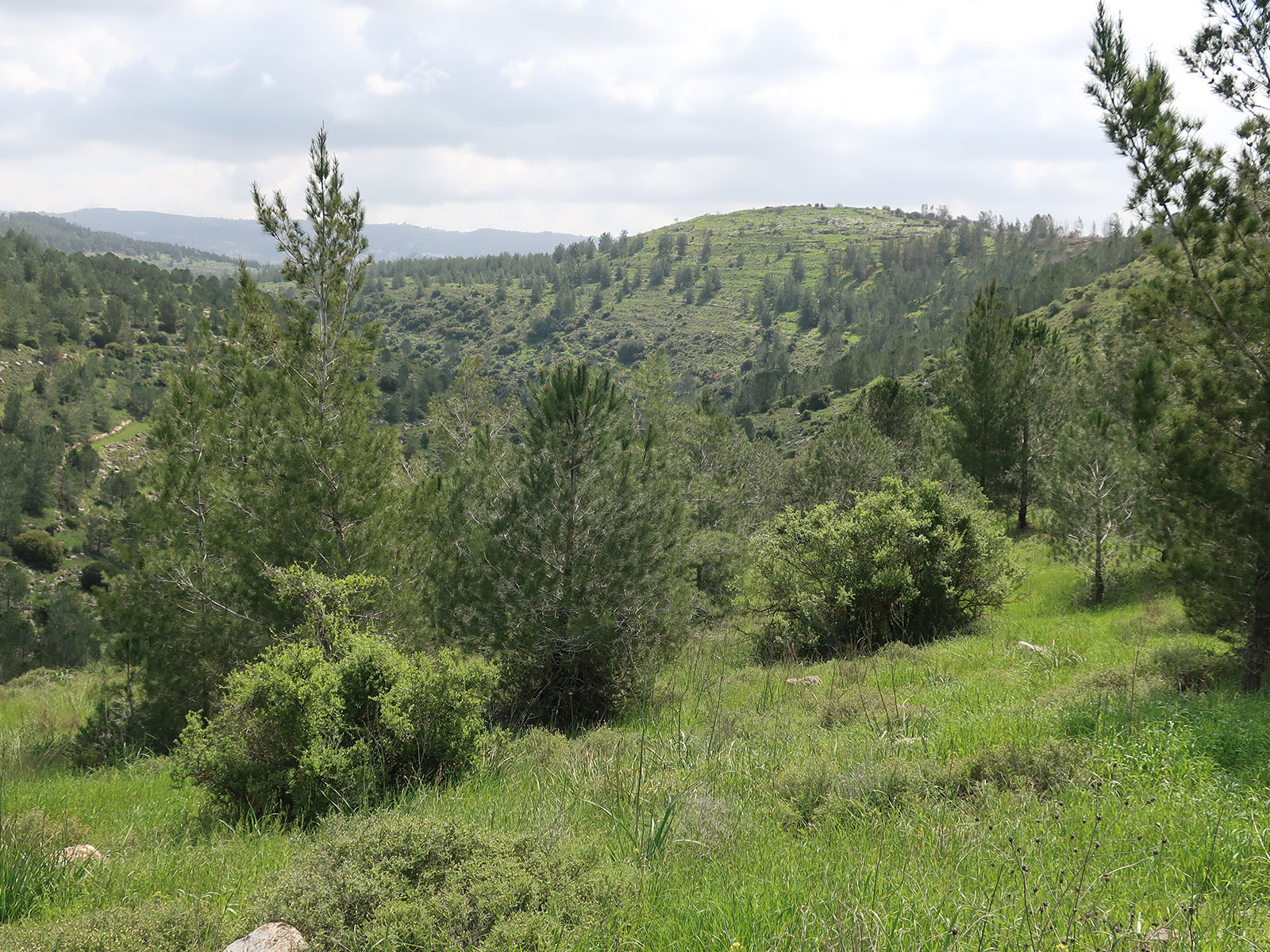 Říční údolí v Judsku
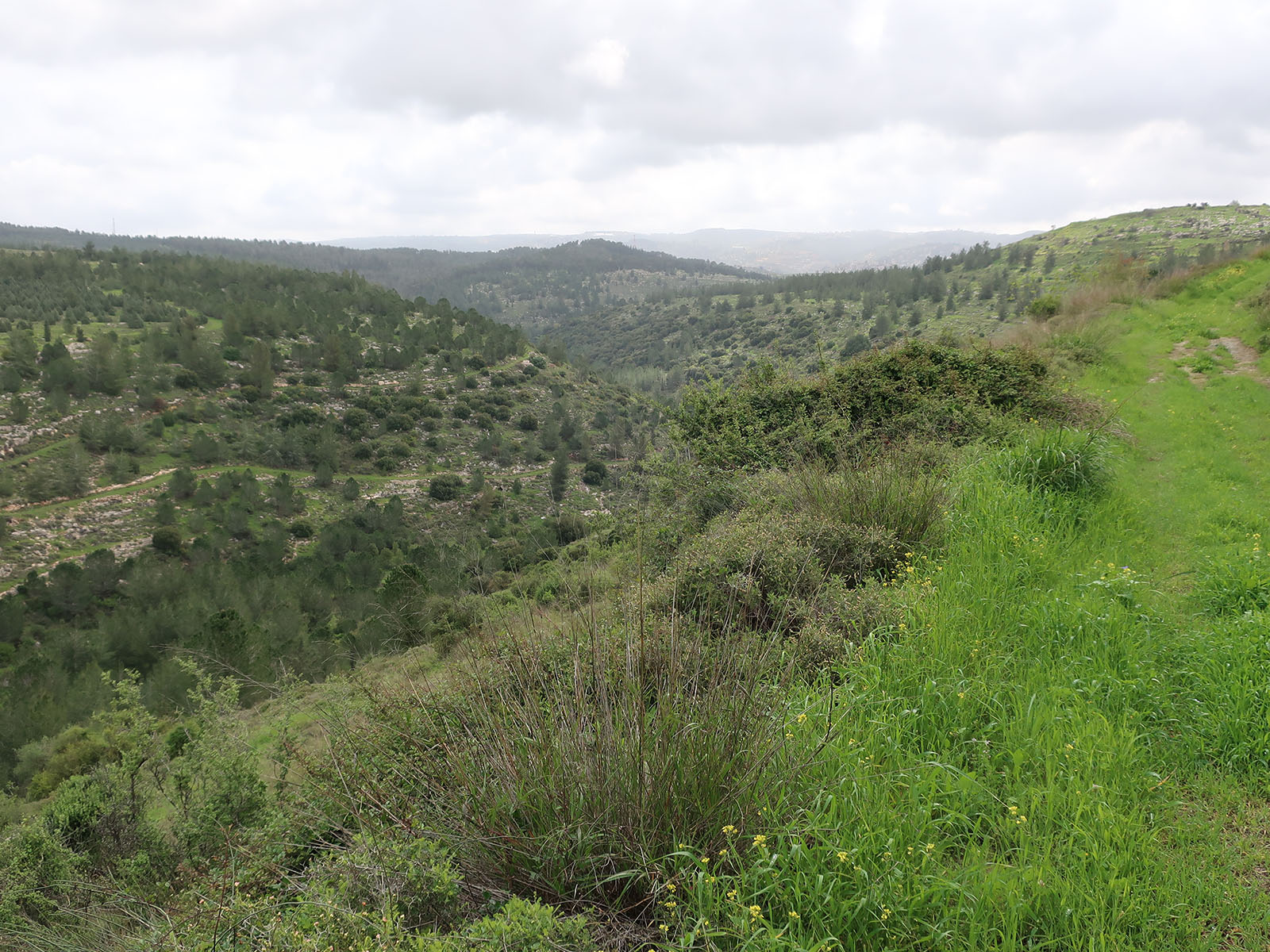 Judské kopce
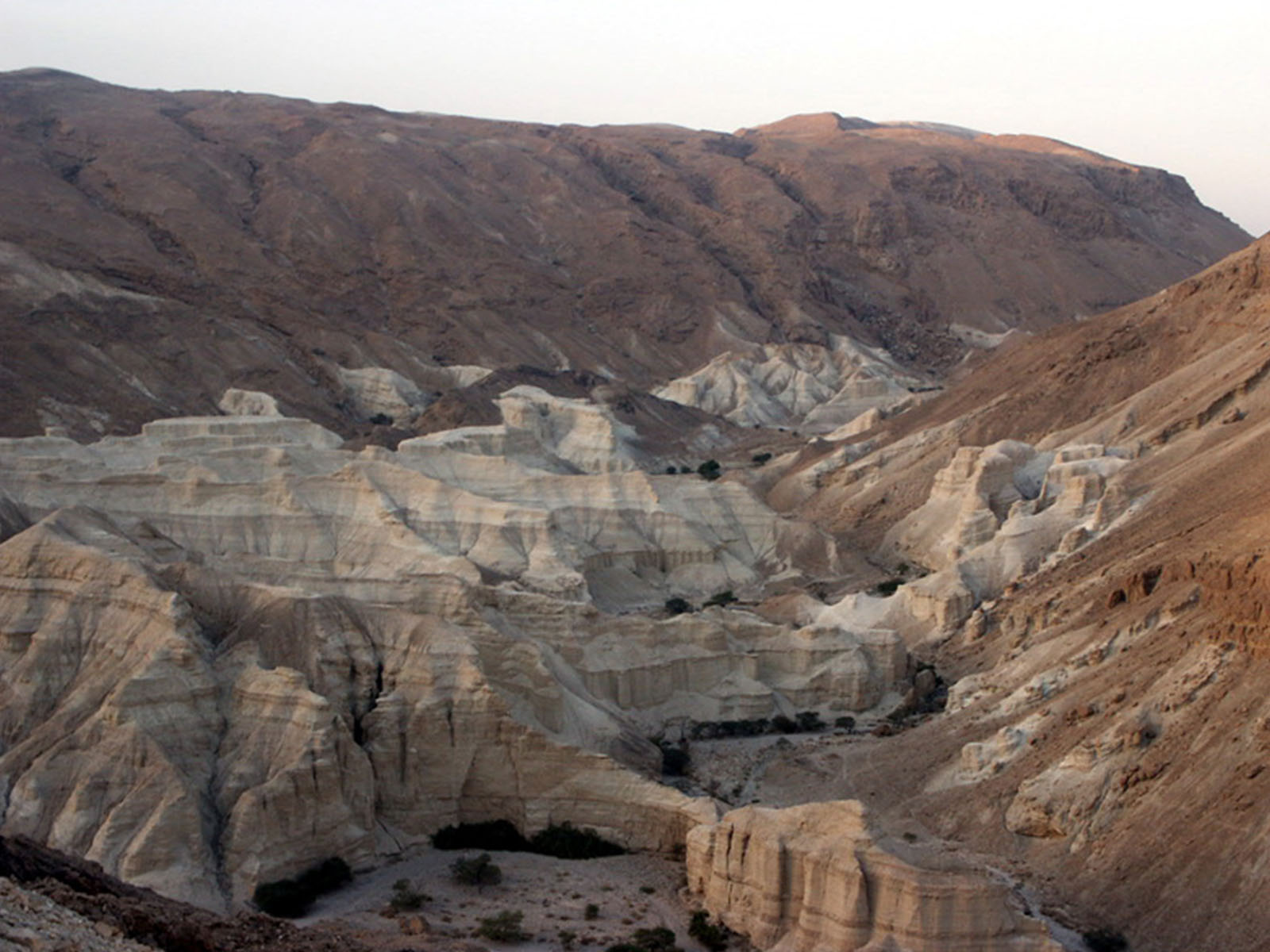 Judsko u Mrtvého moře
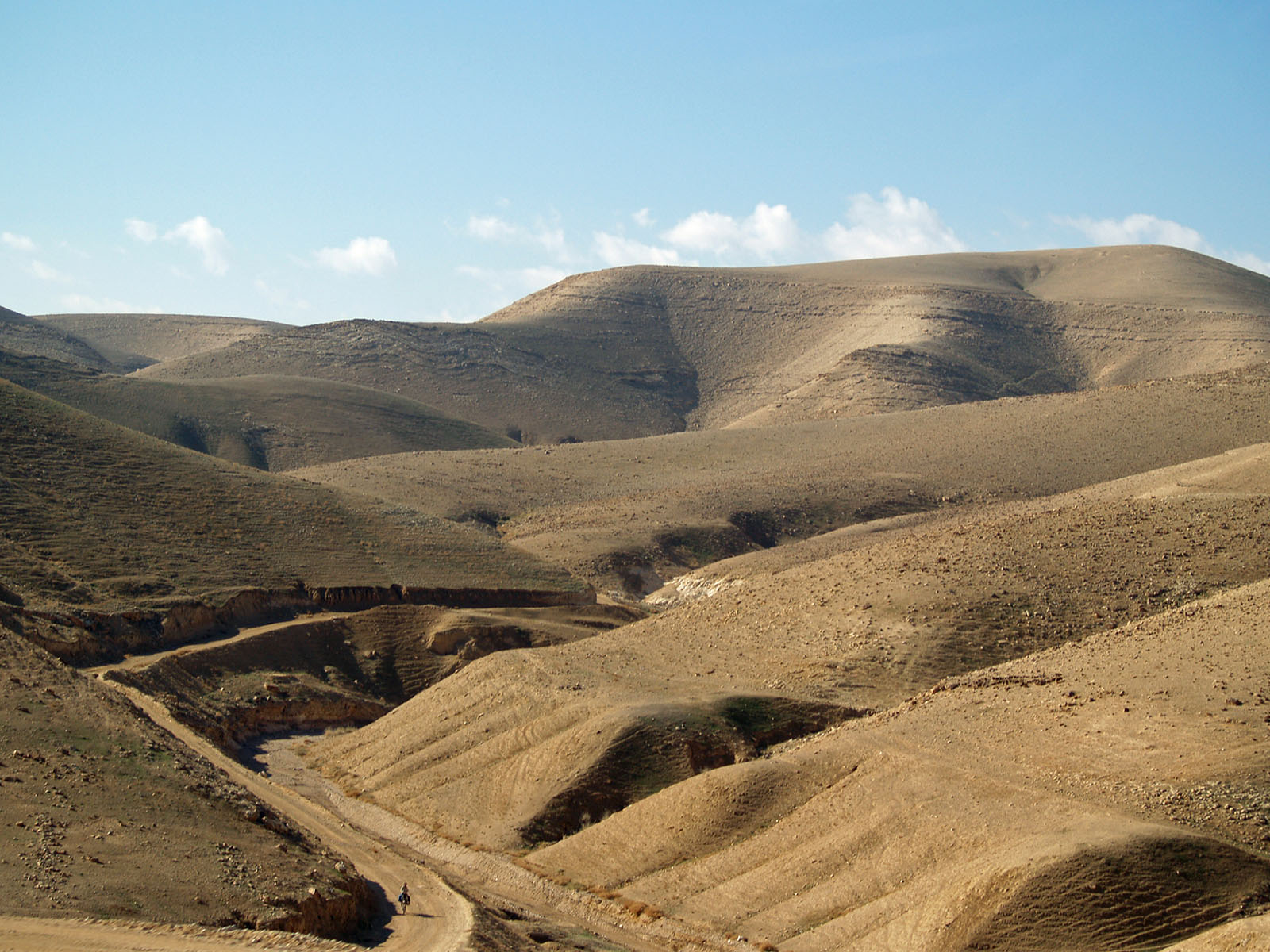 Judsko
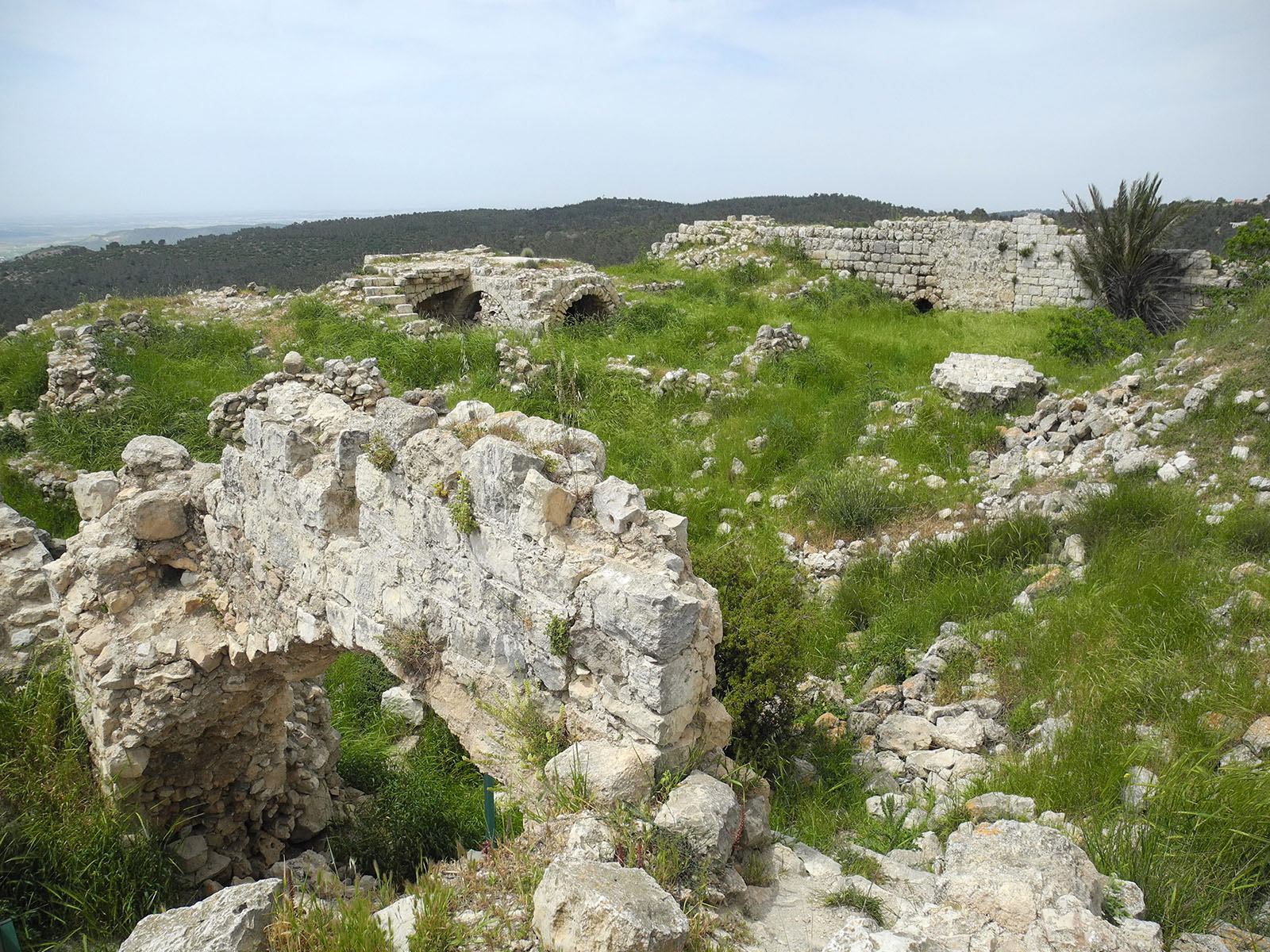 Ruiny vesnice Bayt 'Itab